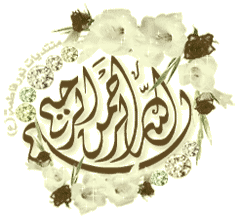 پیام های آسمان نهم درس دوم: درپناه ایمان
تهیه کننده : جهان شیر
ضرورت : دانش آموزان در درس گذشته با صفات خدا آشنا شدندواورا به عنوان خالقی مهربان ،توبه پذیر...شاختند.در این درس میخواهند بفهمنداگرچه شناخت خدا لازم است ،ولی کافی نیست ونیاز به حقیقت دیگری است  که ایمان است .
اهداف:
آشنا شدن با ایمان وشناخت حقیقت ایمانوراههای  دستیابی و تقویت ایمان به خدا
 تأثیر ایمان به خدا در زندگی انسان
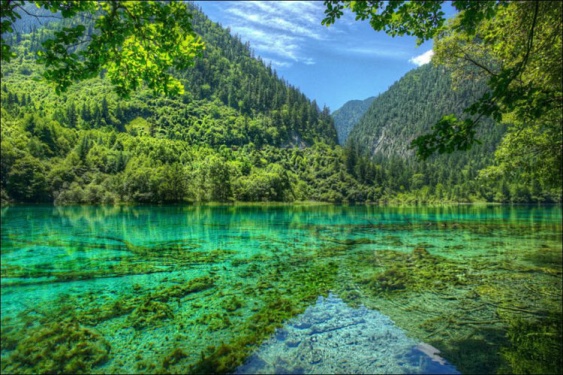 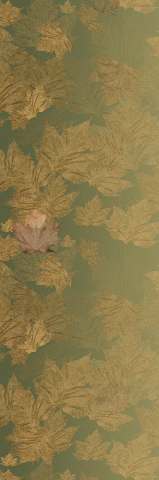 در این درس دانش آموزان به پاسخ برخی از سئوالهای خود دست می یابند.مثل:
تعریف ایمان؟
تأثیر ایمان ؟
چرا برخی از افراد که فایده ی بسیاری از کارها را می دانند آن را انجام نمی دهند؟
آیا می شود ایمان به خدا داشت ولی به دستورات خدا عمل نکرد؟
قلب انسان را به پنجره ای تشبیه کرده که نور ایمان     به آن می تابد وخارج میشود واین نور با اعمال انسان کم وزیاد می شود.  جایگاه ایمان قلب 
است.
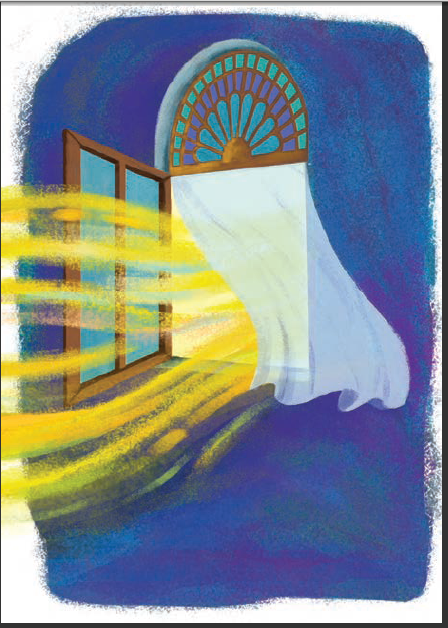 تا حالا دقت کردید گاهی اوقات آدمها، بدی بعضی کارهای را می دونند ولی بازهم انجامش می دهند ؟
می تونید مثال بزنید:
چند کار رانام ببرید که فایده ی آن را می دانیم ولی انجامش نمی دهیم ؟
ورزش کردن
زود خوابیدن در شب
سحرخیز بودن
پس نتیجه می گیریم که شناخت به تنهایی کافی نیست .
چون آدمها گاهی فایده وضرر برخی از کارها را به خوبی میدانند ولی به آن اهمیت نمی دهند .
به نظر شما اون حلقه مفقوده چیه ؟
چرا به دانسته هاشون اهمیت نمی دهند ؟
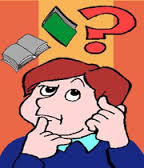 به نظر شما چرا با اینکه می دانیم برخی کارها نتیجه و ثمرات خوبی دارد اما به آن عمل نمی کنیم ویا بعضی کارها رامی دانیم برایمان مضر است ولی انجامش می دهیم ؟
اعتقاد درونی و قلبی نسبت به آن نداریم
باورش نکرده ایم
اعتماد پیدا نکردیم
انگیزه نداریم
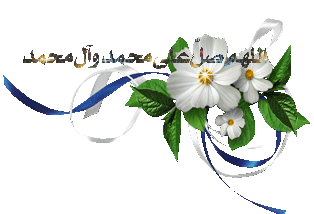 ایمان و عمل دو برادر همراه ودو دوست جدایی ناپذیرند.
حضرت علی (علیه السلام )
معنای ایمان: باور درونی،اعتقاد قلبی به یک موضوع،حقیقت ،شخص 
برای مطالعه بیشتر به کتاب انسان وایمان استاد مطهری رجوع شود.
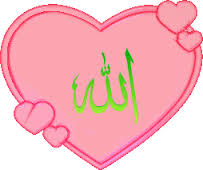 از کوزه همان برون تراود که در اوست .
اتاقی را با چند پنجره باز تصویر کنید.
اگر هنگام شب و درحالی که همه جا تاریک است ، یک نور افکن  بزرگ را در این اتاق روشن کنند ،از بیرون اتاق چه چیزی دیده می شود ؟
آیا امکان دارد در حالی که پنجره ها بازهستند  ومانعی هم بر سر راه نور قرار ندارد ، از این اتاق روشن هیچ نوری 
خارج نشود؟
  چشم،گوش ،زبان وبقیه اعضای بدن ما،پنجره های قلب ما هستند.
حقیقت ایمان
ایمان ، اعتقاد و باور قلبی به یک موضوع و یا حقیقت است .باوری که شوق عمل به آن حقیقت را در انسان ایجاد می کند و آدمی را به سمت آن می کشاندو جایگاه آن قلب است
اما قلب ما چگونه می تواند برای پذیرش خداوند ، آماده شود و ایمان به خدا را در درون خود جای دهد؟
توجه
کسی که اهل عمل به دستورات الهی نیست در واقع ایمان ندارد.
وادعای ایمان او حرف گزافی است .
زیرا محال است انسان به حقیقتی ایمان داشته باشد ولی عملی به دنبال آن نباشد .
پس هرگاه دیدیم عمل نیست بدانیم که ایمان هم نیست .
راه های دستیابی  وتقویت ایمان  به خدا
1- تفکر پیرامون آیات خداوند در جهان آفرینش

توجه به جهان هستی و زیبایی های آن نشان از علم و قدرت لایزال الهی دارد .
2-یاد وذکر خداوند
حضور خداوند در خاطر ما در همه لحظات زندگی  ، در آغاز صبح و در طول روز،سبب افزایش ارتباط با
خداوند و تقویت ایمان به او می شود. 
 (حکمت نمازهای پنج گانه وتلاوت پیوسته قرآن)
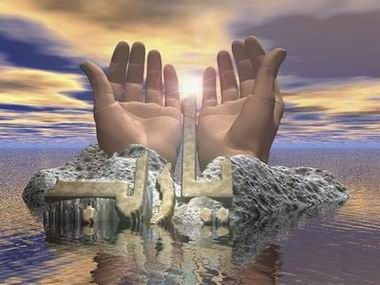 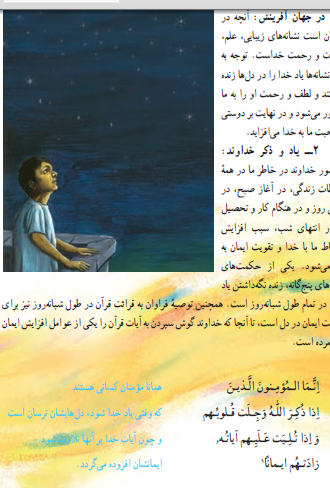 ویژگیهای مؤمنان
همانا مؤمنان کسانی هستند که وقتی یاد خدا شود دلهایشان ترسان است وچون آیات  خدا بر آنها تلاوت شود ایمانشان افزوده می گردد.
پیامبر اکرم (صلی الله علیه وآله ) فرمودند:
تا زمانی که مؤمن بر نمازهای پنج گانه در وقت آن محافظت کند، شیطان پیوسته از او در هراس است .
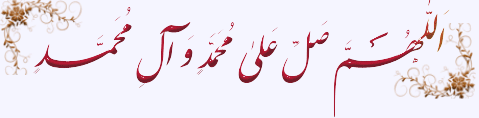 3-انجام نیکی هاو 
دوری از گناهان.

رابطه ایمان وعمل یک رابطه دوسویه است .وهرکدام دیگری را تقویت می کند.

نمونه ای از ایمان با عمل راهی بود که شهدای ما طی کردند .
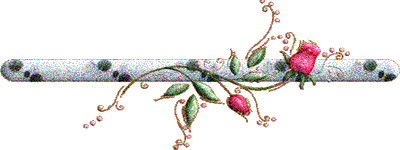 حضرت علی (علیه السلام ): هم نشینی با انسان های هوسران، موجب از یاد رفتن ایمان می شود .
با توجه به این حدیث بیان کنید دوستی با افراد فاسد چگونه موجب از بین رفتن  ایمان می شود ؟
(مثال یک فرد معتاد )
آثار ایمان
ورود ایمان درقلب انسان ،تحولی شگرف را ایجاد خواهد کرد که گویی تولدی دوباره صورت گرفته.
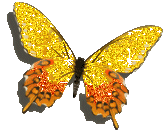 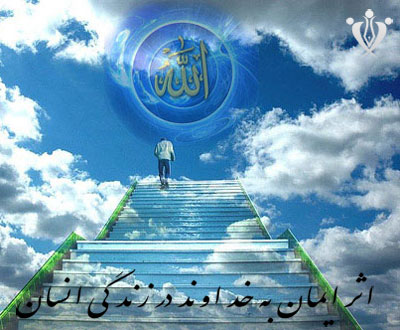 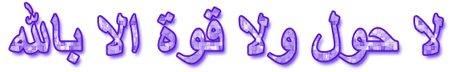 اثر ایمان در زندگی
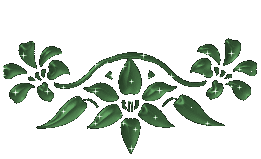 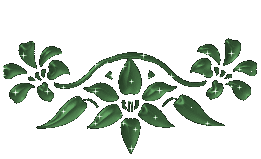 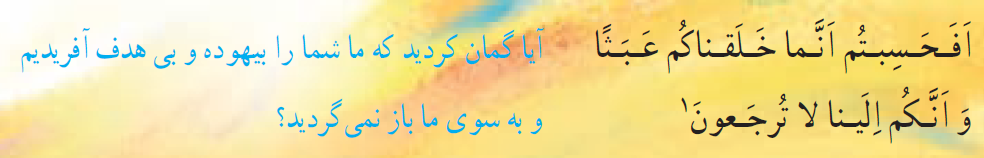 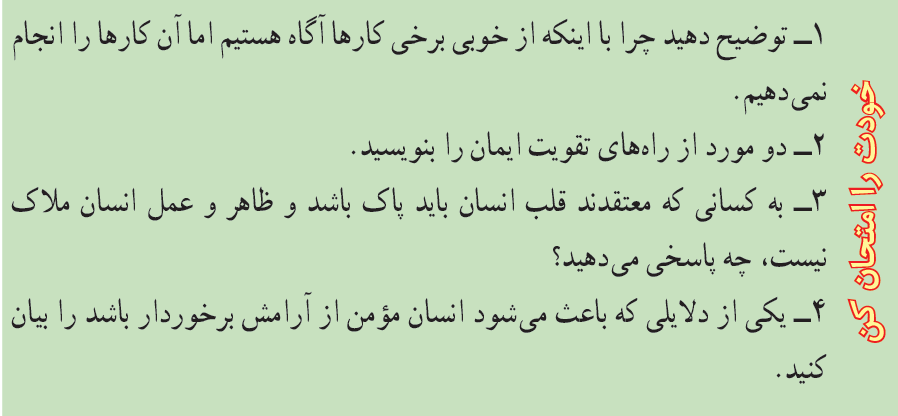 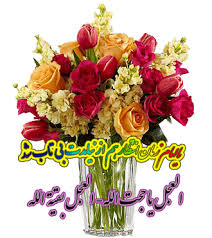